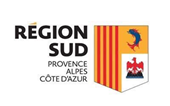 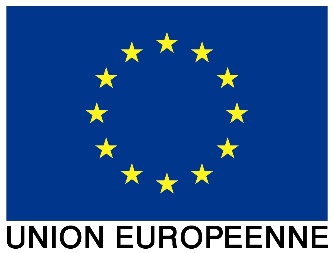 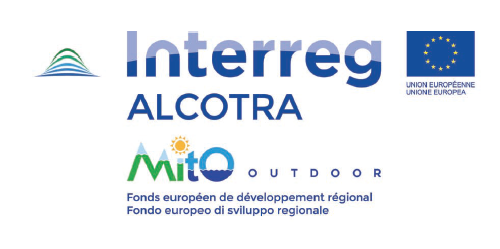 Chantier Apidae-GEOTREKPITEM MITO
Rencontres GEOTREK 
7 novembre 2019 - Nîmes
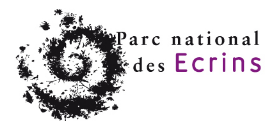 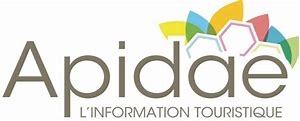 Relations Apidae - GEOTREK
Les PN, PNR et CD utilisent GEOTREK pour saisir et publier l'information sur les itinéraires de randonnées de leur territoire.
Les Offices de Tourisme et Agences Départementales de Tourisme utilisent Apidae pour saisir différents types de POI (hébergements, restauration, patrimoine, etc.) et promouvoir l'offre touristique globale de leur territoire, y compris les itinéraires de randonnées (publication sur leur site web, mise à disposition par les conseillers en séjour directement à partir d'Apidae, éditions de brochures, etc.).
Un chantier est actuellement mené, dans le cadre du programme européen le PITEM MITO, pour faciliter les échanges entre les deux bases. Objectif : éviter les doubles saisies chronophages.
2
Passerelle Apidae=>GEOTREK
Une passerelle Apidae => GEOTREK existe pour l’import des « services touristiques » : types objet restauration, hébergement, prestataires de services
A partir de sélections Apidae
GEOTREK dispose d’une API en lecture/écriture pour récupérer ces POI
Cette passerelle sera étendue pour permettre de récupérer également les patrimoines culturels (Ex : les chapelles).
Un groupe de travail va être mis en place pour mieux cerner les besoins des utilisateurs des deux bases en termes de données
3
Passerelle GEOTREK=>Apidae
Développement en cours d’une passerelle GEOTREK-Apidae pour importer les itinéraires.

La mise en place d'une nouvelle passerelle de GEOTREK => Apidae permettra de récupérer les itinéraires GEOTREK dans Apidae de façon synchronisée, c'est à dire sans intervention ultérieure de mise à jour une fois l'itinéraire publié dans Apidae.
4
Passerelle GEOTREK=>Apidae
Travail préalable effectué
Mise à correspondance des champs de données disponibles dans les deux outils.
Solutions et difficultés rencontrées : 
il n'existe pas toujours de correspondance possible : par exemple les niveaux de pratique dans GEOTREK et Apidae ne reposent pas sur un référentiel commun.
La structure des données n'est pas similaire : la notion de géolocalisation d'une randonnée diffère entre GEOTREK et Apidae.
Certains champs existent dans un outil et pas dans l'autre (ex : Altitude moyenne et altitude minimale).
Nécessité de concaténer certains champs pour les rendre disponibles dans Apidae. Exemple : point de départ et d'arrivée GEOTREK dans complément location Apidae.
5
Passerelle GEOTREK=>Apidae
Modalités de mise en œuvre
Utilisation de l'API GEOTREK-rando pour récupérer un flux de données au format Geojson comprenant toutes les randonnées GEOTREK.
Intégration de ce flux dans l'outil SiTourisme, outil régional permettant le traitement du flux, la visualisation des données et l'import dans Apidae.
Sélectionner des fiches à importer dans Apidae via l'API d'écriture.
6
Passerelle GEOTREK=>Apidae
Conclusions
La passerelle permet de récupérer une grande partie des données, ce qui évite la double saisie et un gain de temps important.
La prise en main de cette passerelle est rapide et ne nécessite pas un temps de formation important.
7
7
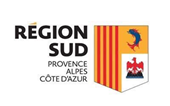 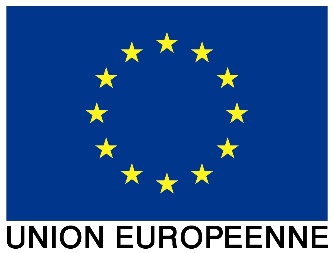 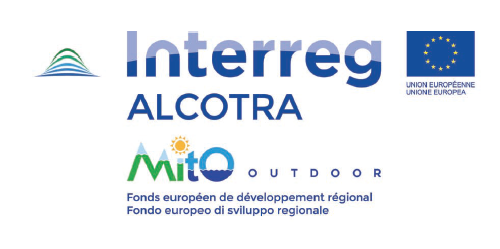 Merci de votre attention
Rencontres GEOTREK 
7 novembre 2019 - Nîmes
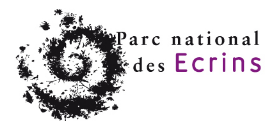 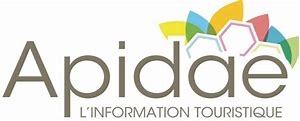